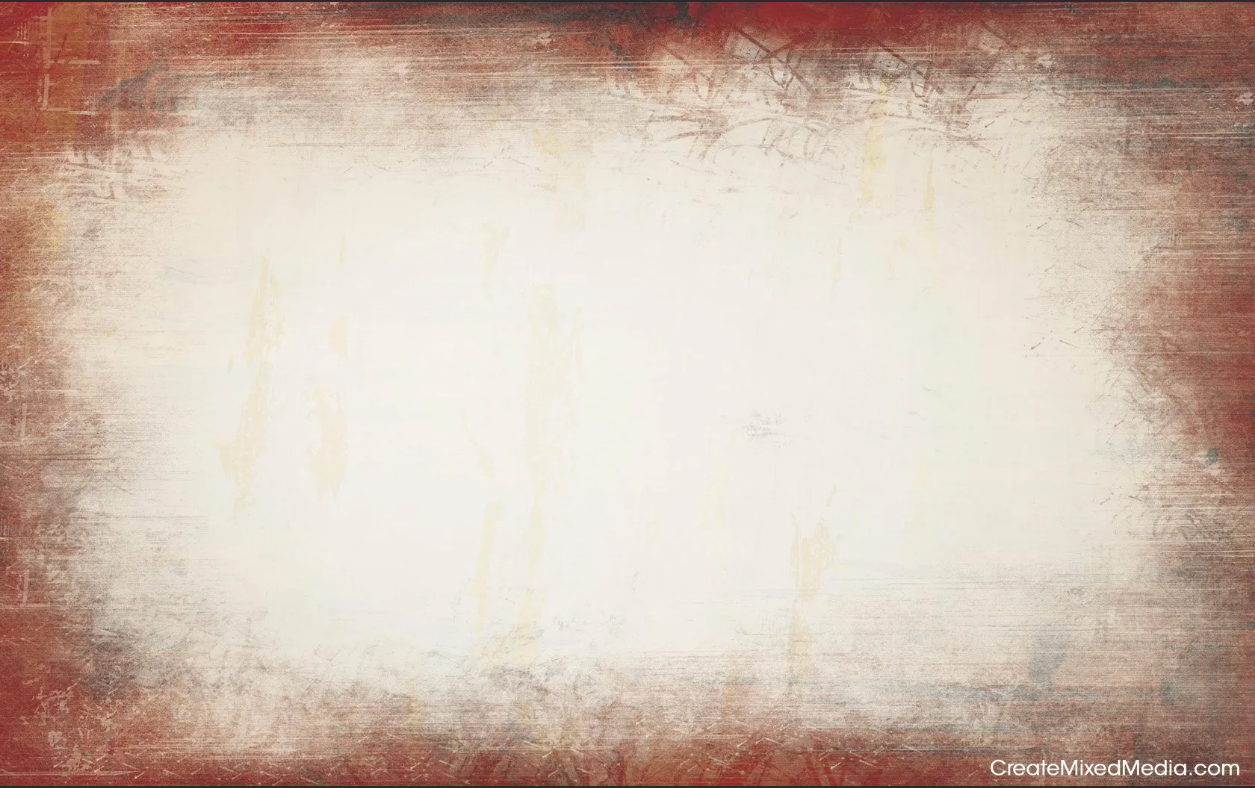 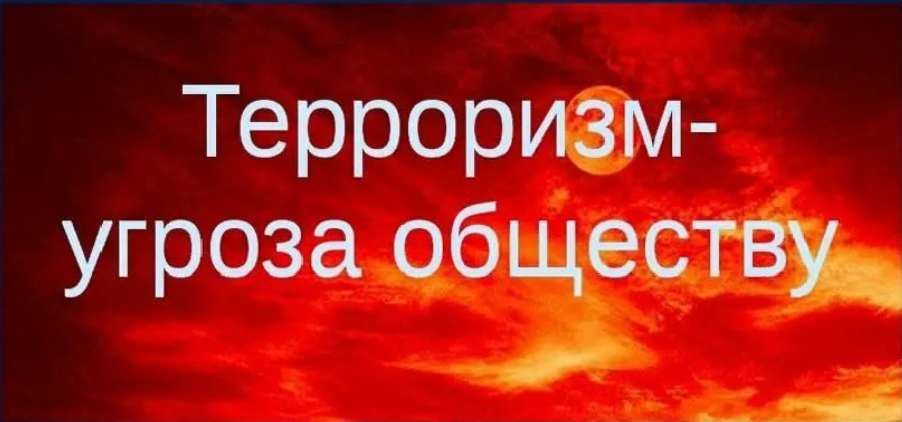 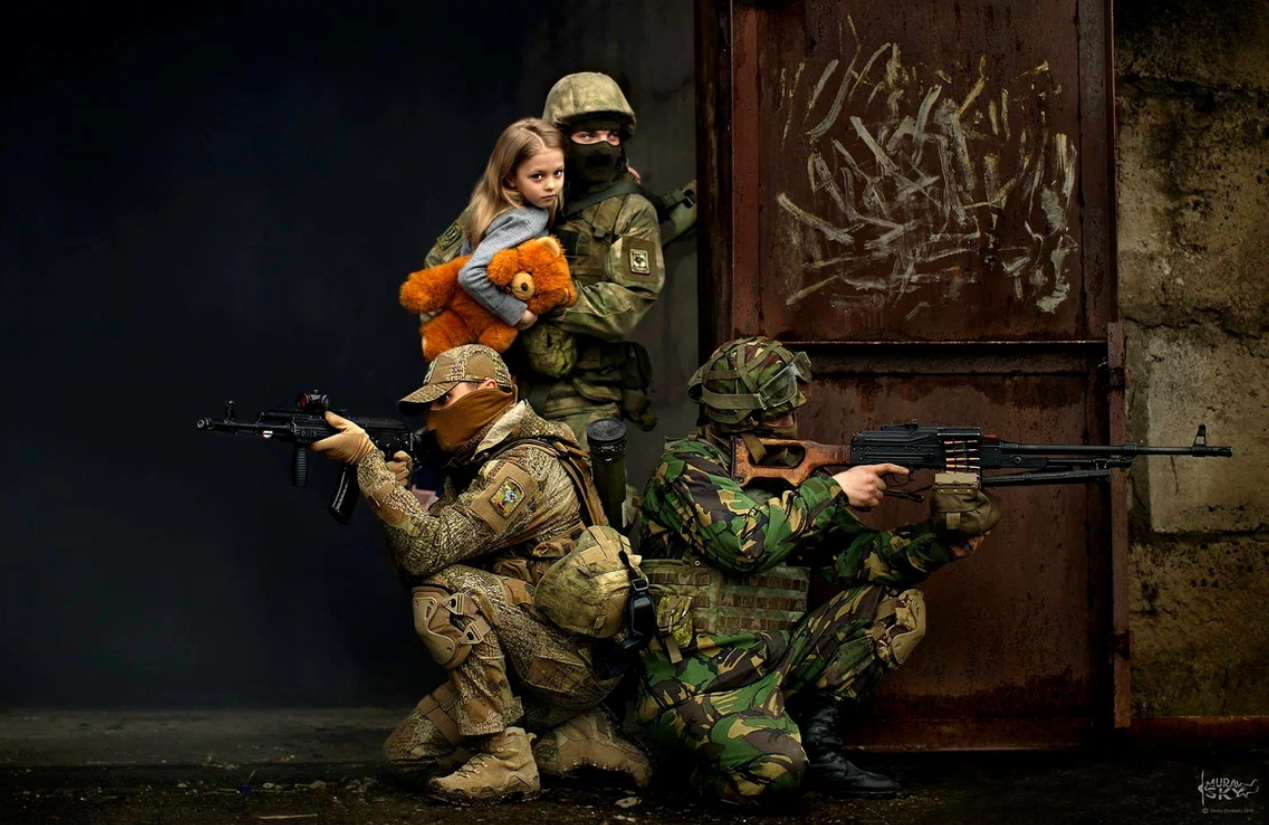 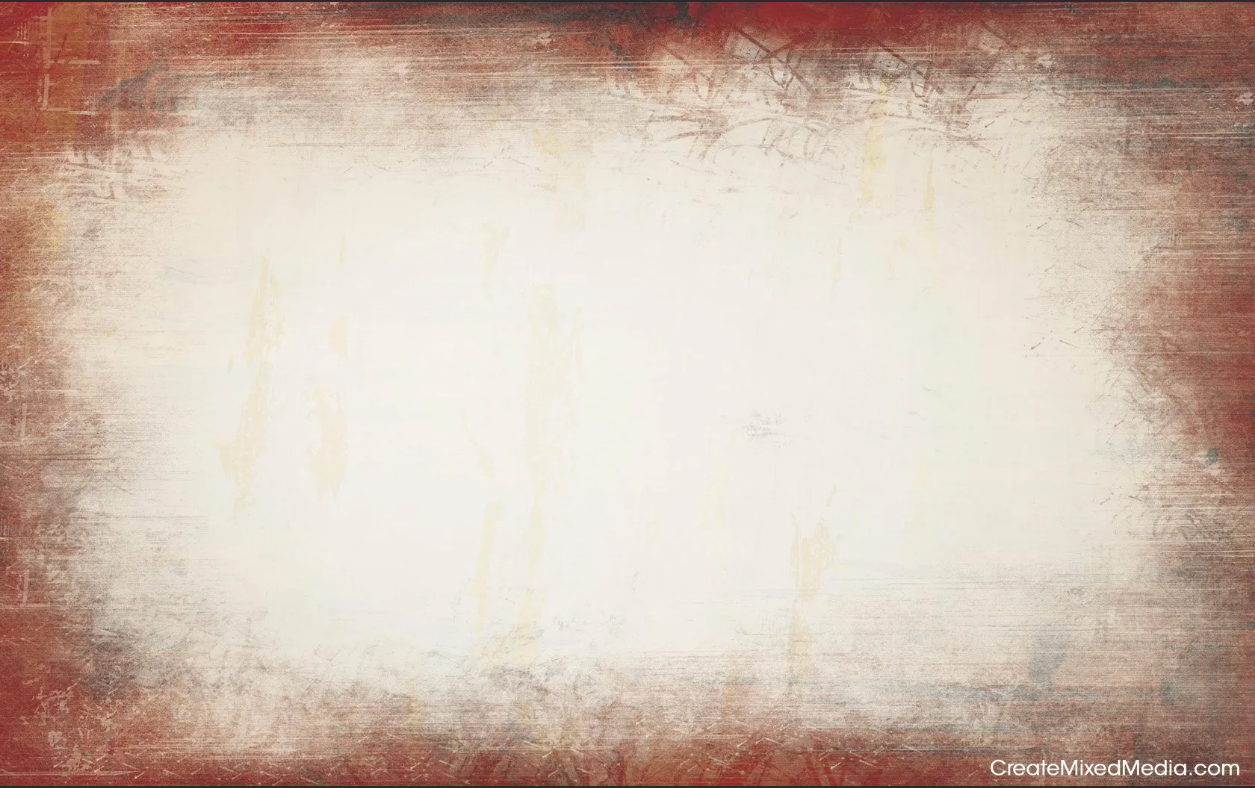 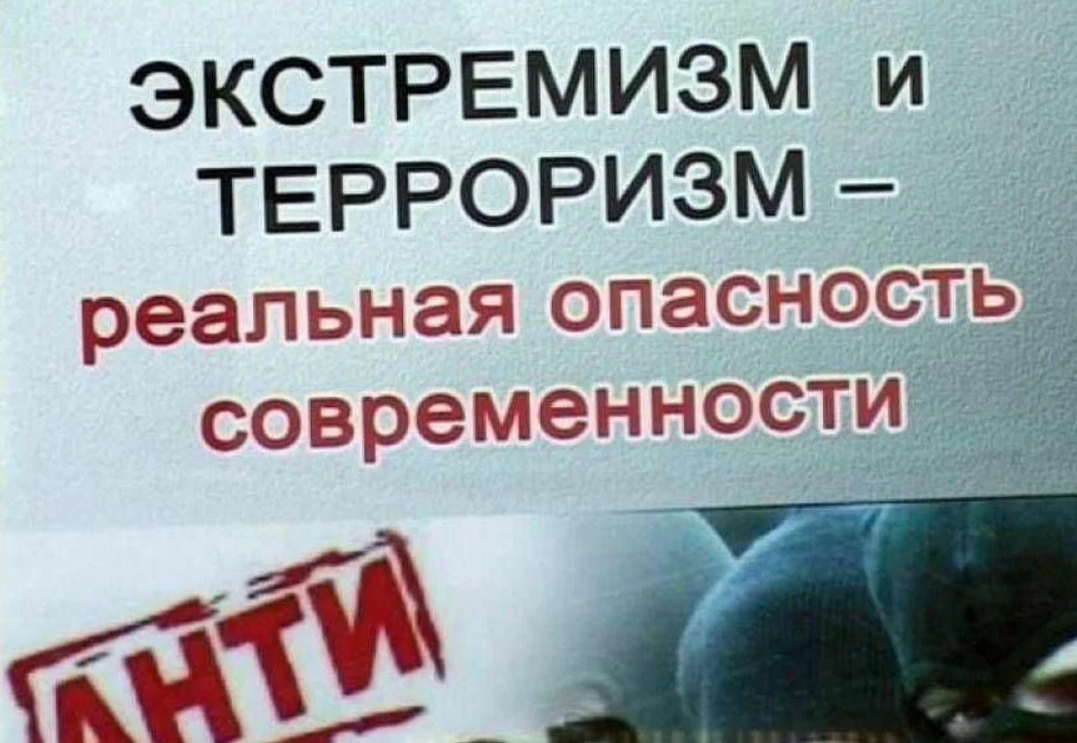 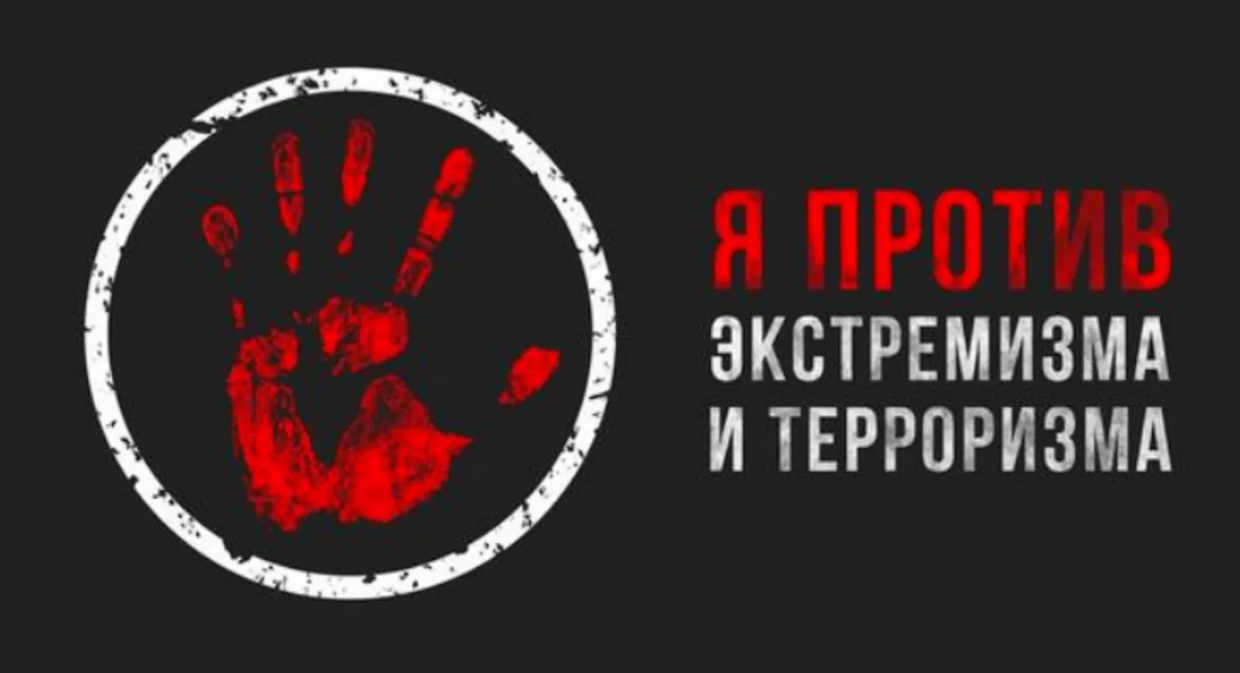 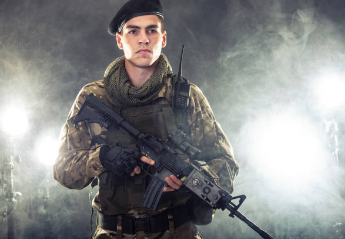 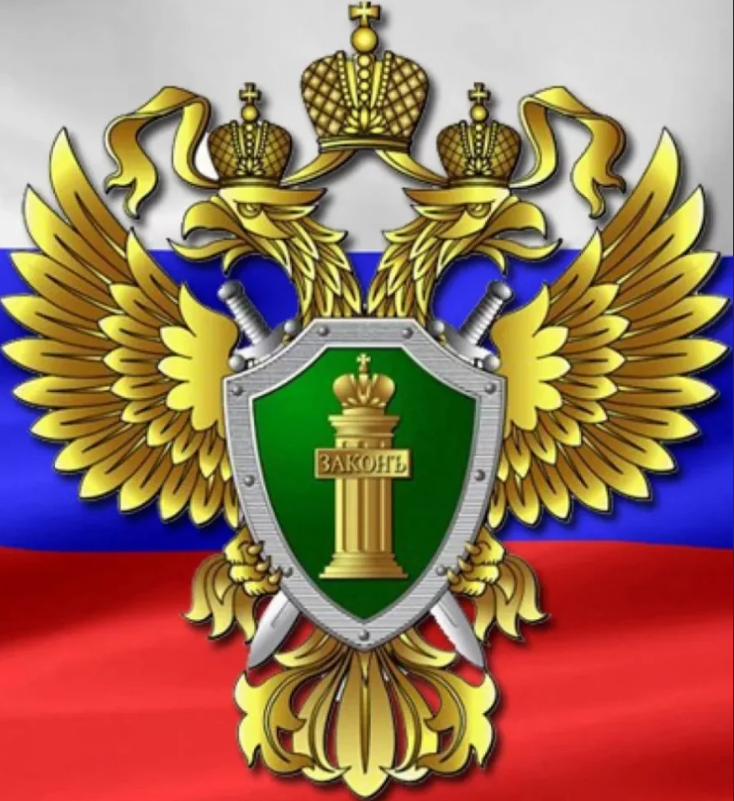 02   102
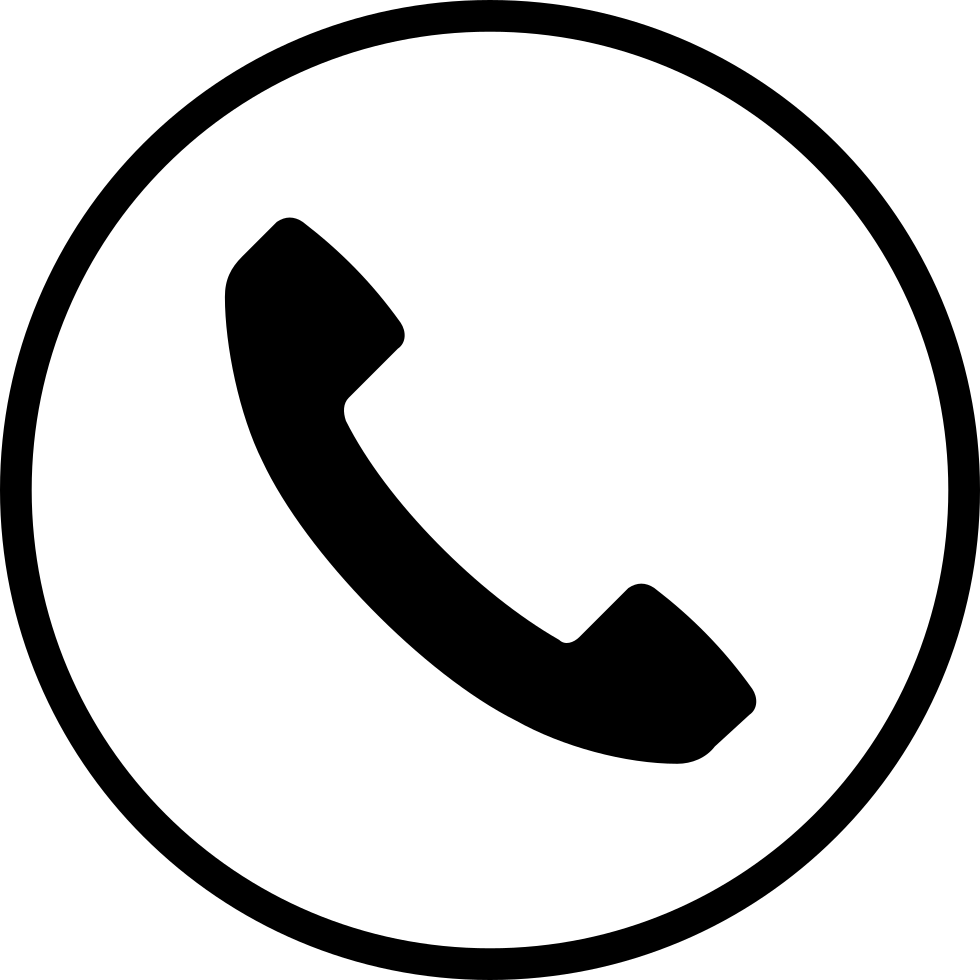